Energy-efficient bi-objective single-machine scheduling with power-down mechanism
Che, Ada, Wu, Xueqi,  Peng, Jing, Yan, Pengyu
Computers & Operations Research Volume 85, September 2017, Pages 172-183
Date: Oct. 26, 2021
Presenter: Jue-Jun Wu
[Speaker Notes: 車  無薛琦 鵬竟]
Abstract
This paper considers a single-machine scheduling problem with power-down mechanism to minimize both total energy consumption and maximum tardiness. The aim is to find an optimal processing sequence of jobs and determine if the machine should be executed a power-down operation between two consecutive jobs. To formulate the problem, a mixed-integer linear programming (MILP) model is developed. Then a basic ε − constraint method is proposed to obtain the complete Pareto front of the problem. Considering the particularity of the problem, we also develop local search, preprocessing technique and valid inequalities to strengthen the basic ε − constraint method. Finally, to obtain approximate Pareto fronts for large-size problems, we utilize the method of cluster analysis to divide the jobs into several sorted clusters according to their release times and due dates. Any job in a preceding cluster must be processed before all jobs in a subsequent cluster. Thus, the solution space is reduced significantly. Computational experiments on benchmark and randomly generated instances demonstrate the effectiveness of the proposed exact and approximation approaches.
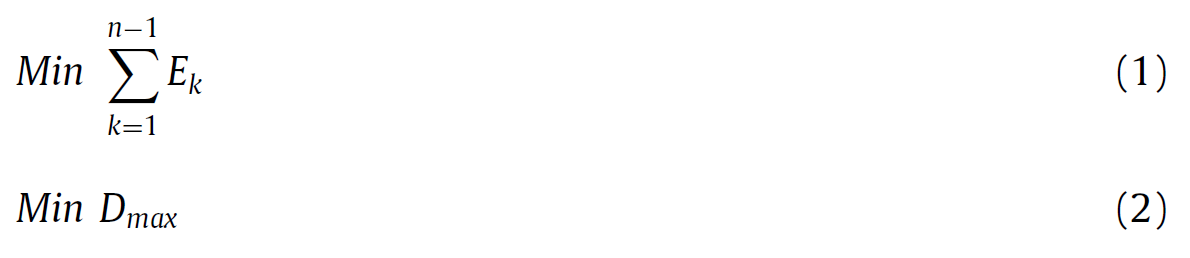 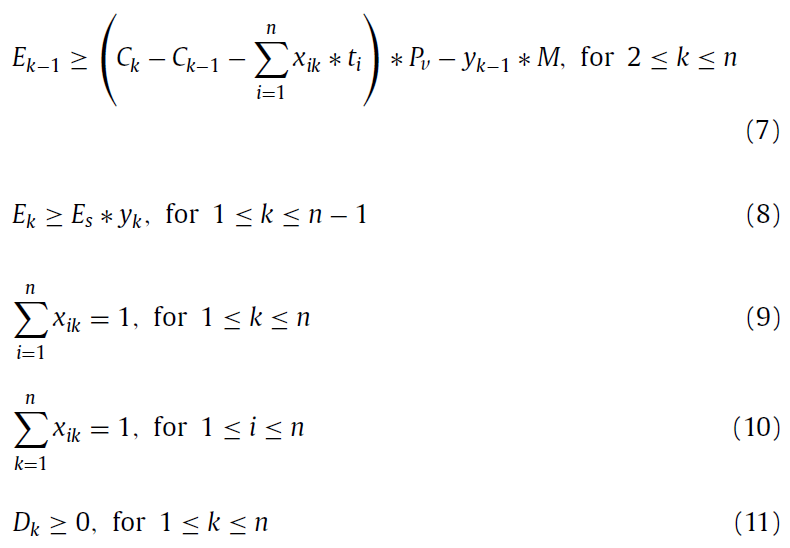 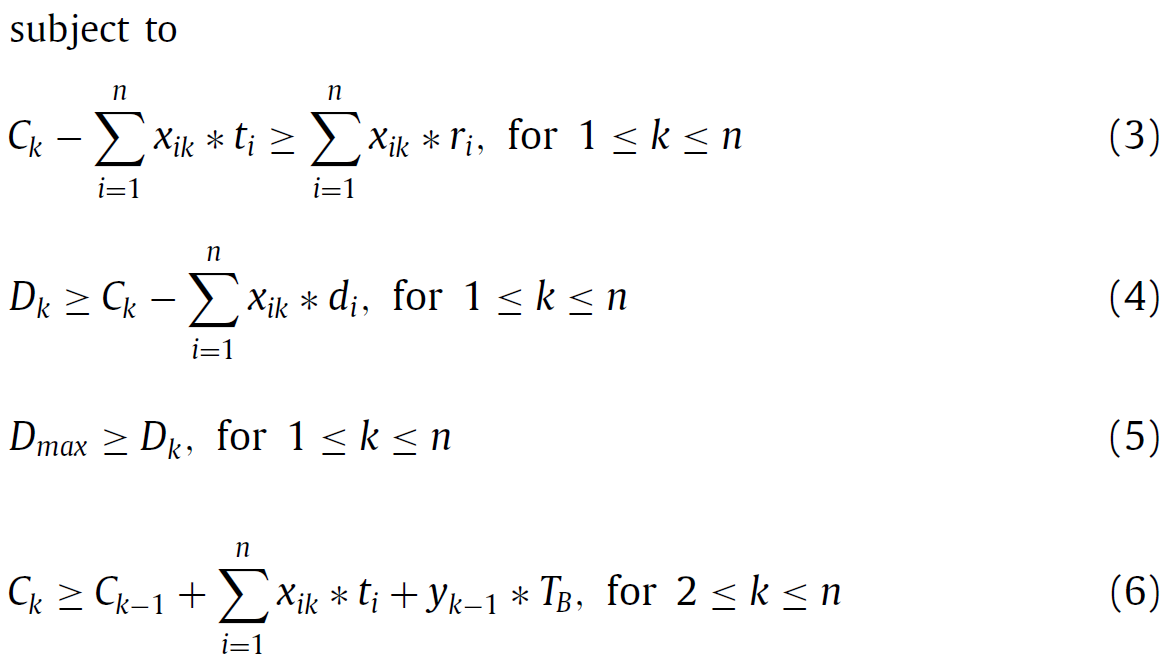 Pareto Optimal Solutions
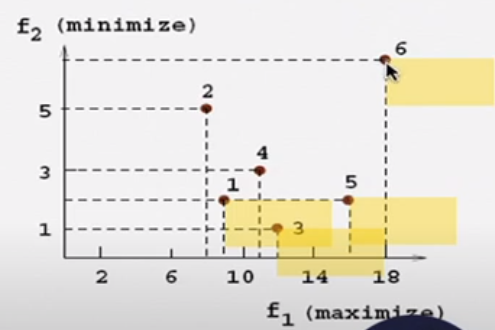 Definition 1 
For any pair of solutions x1 and x2 ∈X, we say x1 dominates x2 if f1(x1) ≤ f1(x2) and f2(x1) < f2(x2) hold or f1(x1) < f1(x2) and f2(x1) ≤ f2(x2) hold.

Definition 2 
A Pareto optimal solution is the one that no solution x ∈ X dominates it.
Definition 3 :
All the Pareto optimal points over the objective space for a problem are called its Pareto front.
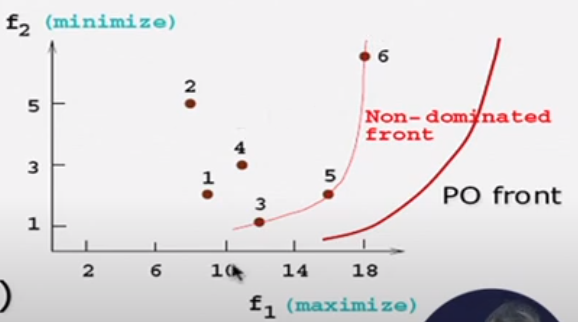 [Speaker Notes: Search for non-dominated points(找出這些 則all optimal)
 3 5 6 不能被dominate 。3沒better5 反之亦然 不是每個pair都成立]
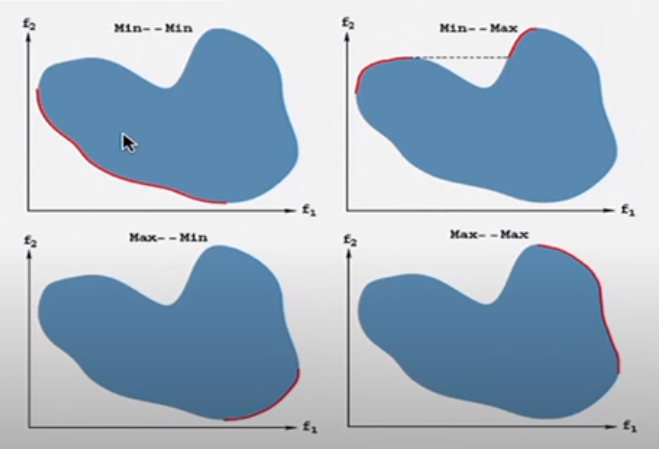 Weighted sum scalarization method
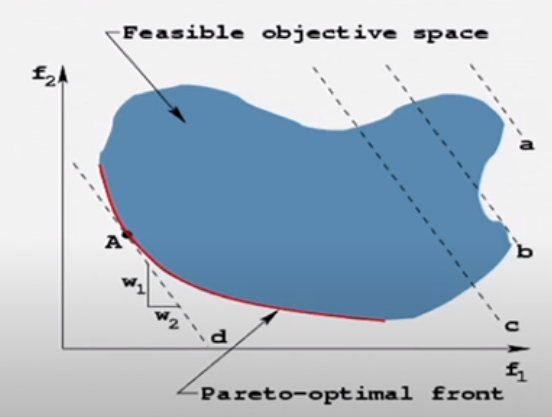 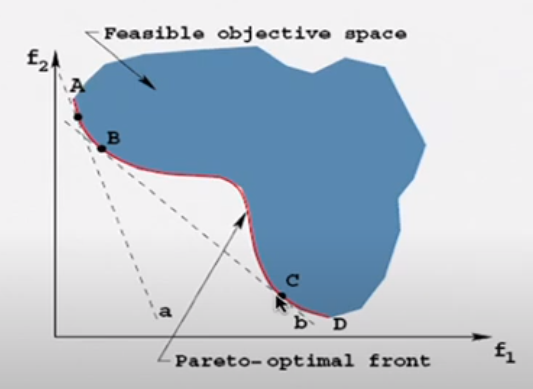 [Speaker Notes: Convex 成立只要更換w的比值就可以找到不同的點。pereto optimal  front
Not convex就不行 BC段就找不到 所以要用ε
只改變了目標的權重，沒有施加額外的約束，只要能輕鬆解決相應的單目標優化問題，子問題就很容易解決。]
An advanced  ε–constraint method
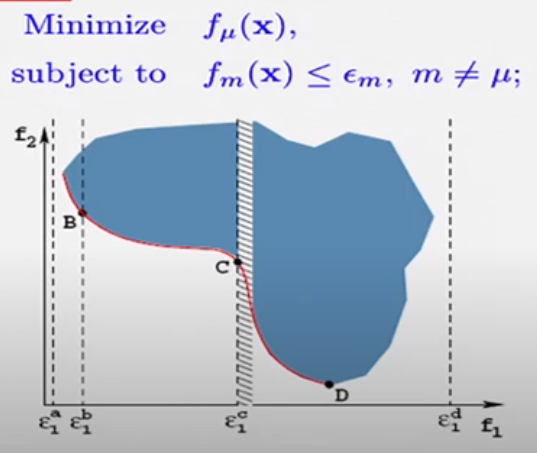 [Speaker Notes: 由於這兩個目標是相互衝突的，因此沒有同時優化它們的方法。
將雙目標優化問題轉化為單目標問題，並形成所謂的 ε-約束問題。
使一個目標最小化為一個由參數 ε 從上方界定的約束 約束每一個點，我們可以獲得問題的所有帕累托最優點。]
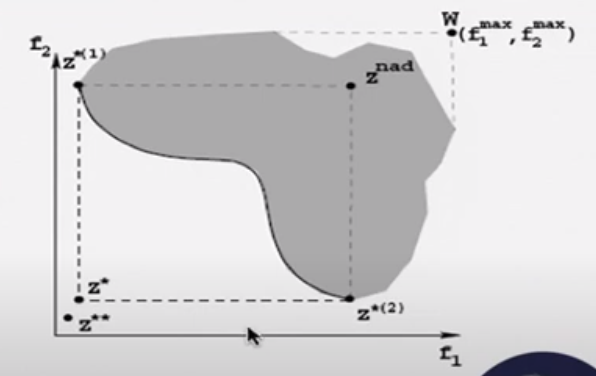 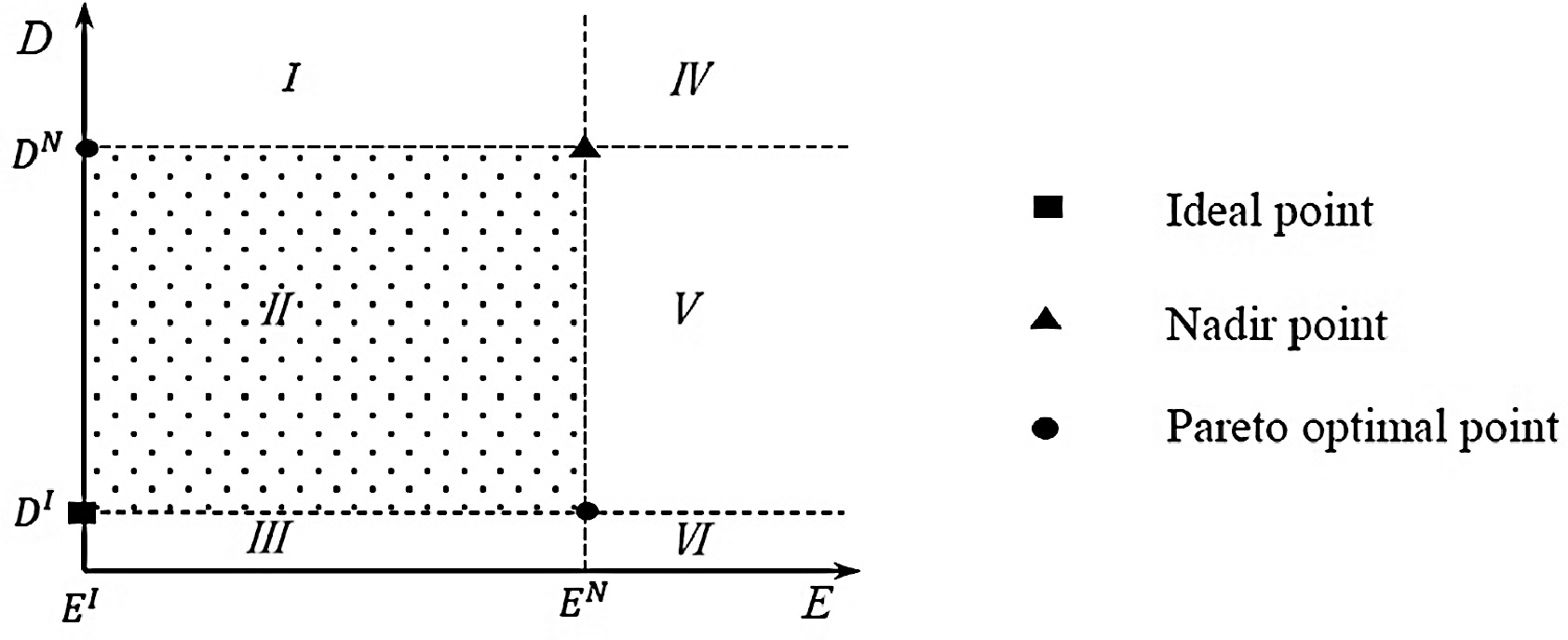 [Speaker Notes: 更好地固定ε的區間，段 II 包含所有帕累托最優點。換句話說，這一部分是我們唯一需要考慮的部分。]
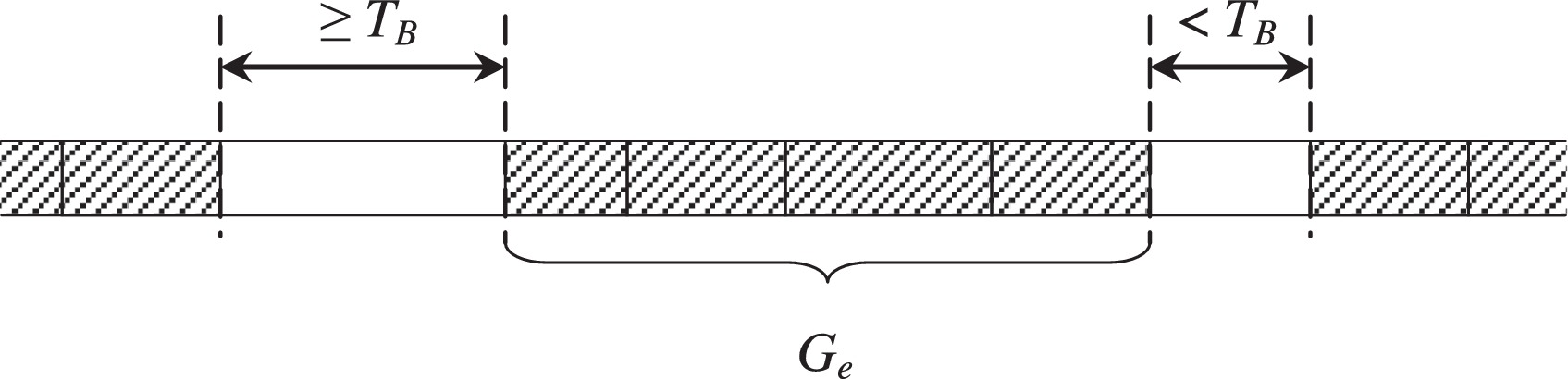 Theorem 4
In the solution corresponding to the Pareto optimal point (E0, D0), there must exist a job with the maximum tardiness D0 in any effective group.
Theorem 5
If there exists an effective group in the solution corresponding to (E0, D0), then for any arbitrarily small value of θ, there must exist a feasible point (E0 − θ*Pv , D0 + θ) that cannot be dominated by (E0, D0).
[Speaker Notes: 在帕累托最優點（E0，D0）對應的解中，在任何有效組中都必須存在一個具有最大延遲D0的作業。
問題進行屬性分析，最優解，並使用以下規則將 n 個作業分成 m 個組。在同一組中，任何作業的開始時間都等於其前一個作業的完成時間]
If there exists an effective group in any Pareto optimal point of the problem, then it has infinite number of Pareto optimal points.
We only consider the situation where E and D are restricted to integer values for the following three reasons. 
First, we can find all Pareto optimal integer points by decreasing the value of ε by one each time.
Second, such a restriction also allows us to devise and incorporate specific local search algorithms to enhance the basic ε-constraint method. 
Third, the difference between an optimal integer value and an optimal real value can be made arbitrarily small by scaling on input data. 
Set maximum tardiness as the primary objective and use the ε-constraint to formulate the energy consumption.
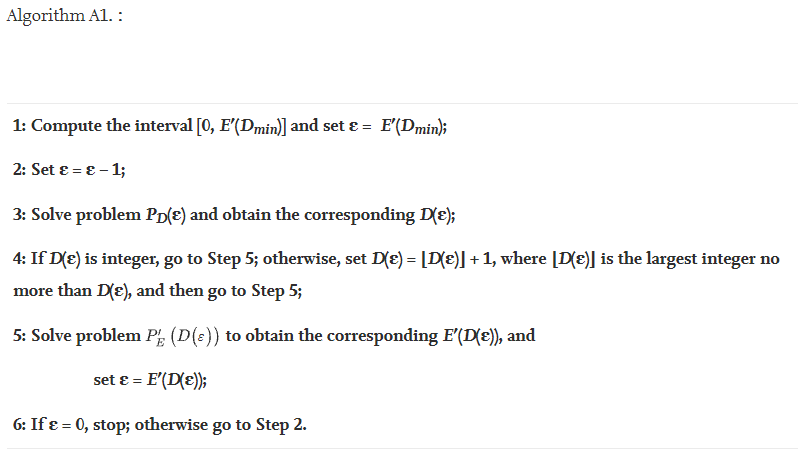 [Speaker Notes: 我們可以獲得問題的精確整數帕累托前沿。但單獨使用它，我們只能解決小規模的問題，其計算效率普遍較低。]
Local search to enhanced ε–constraint method
Two types of operations for local search, which are applied when there exist effective groups in the Pareto optimal solution and no effective group exists, respectively.
[Speaker Notes: 有效組中所有作業的開始時間推遲一個時間單位。那麼我們就可以得到一個可行解]
[Speaker Notes: local search fails when there exists no effective group in the solution.]
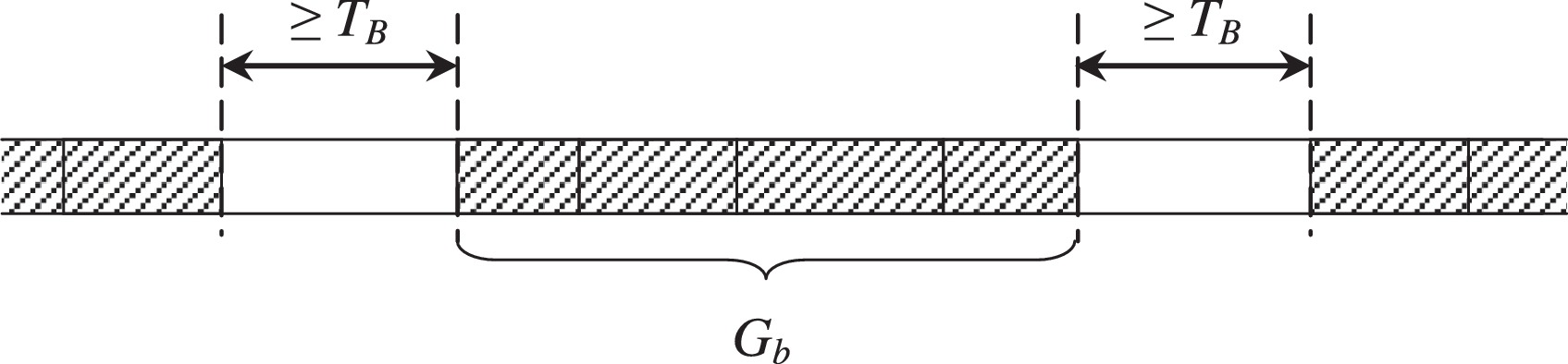 [Speaker Notes: 都執行on-off操作 滿足條件2是微blocked group。只有一組的話 不算effective or blocked 無須local search。在下文中，我們只考慮至少有兩個組的解決方案。]
Theorem 8
If no effective group exists in the solution corresponding to the Pareto optimal point (E0,D0), there must exist at least one blocked group.
Theorem 9
For any optimal schedule corresponding to (E0,D0), after executing the second type of local search, the job with maximum tardiness must lie in the postponed blocked group.
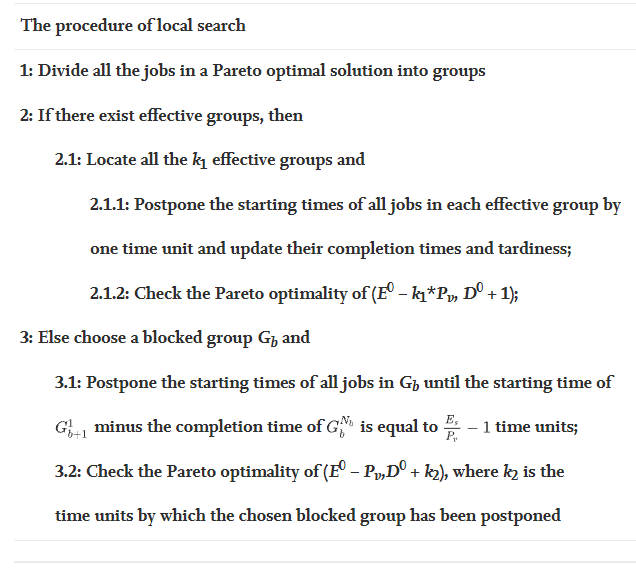 Dynamic preprocessing technique and valid inequalities
(
[Speaker Notes: D* 和 E* 會隨著迭代的進行而動態變化，
yk 表示在第 k 個作業和第 (k + 1) 個作業之間是否應該存在關閉-開啟操作]
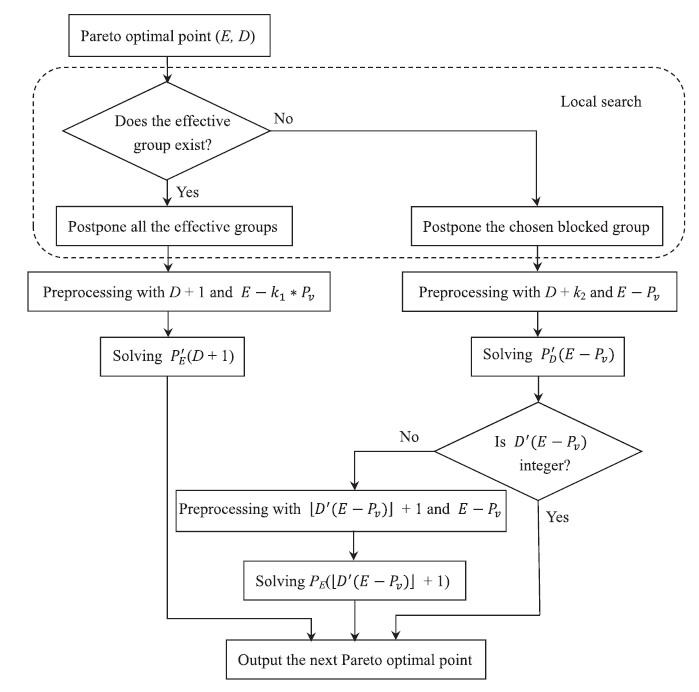 Clustering of jobs to obtain approximate Pareto front
[Speaker Notes: 在每次迭代中，距離最短的兩個簇合併為一個，直到簇數等於 m。]
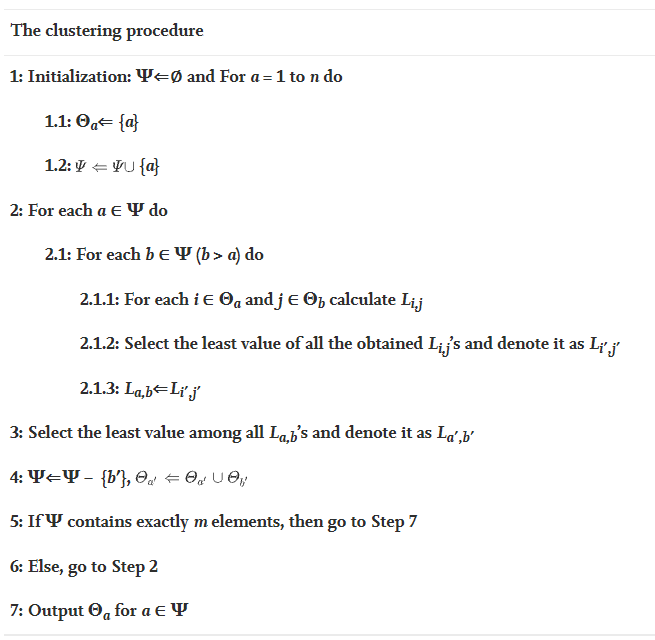 [Speaker Notes: 在每次迭代中，距離最短的兩個簇合併為一個，直到簇數等於 m。]
Experiments
C++ solved by the MIP solver of CPLEX (Version 12.5). The experiments are performed on a HP PC with an Intel Core i5-2400 CPU operating at 3.10 GHz.
Benchmark instances
Their aim is to minimize the total carbon dioxide emission and the total completion time simultaneously.
The machine consumes 0.4 kw when it is idle and 3 kw when working. 
Each turn-off-on operation takes 12 h and requires 4 kwh of electricity.

 Liu et al.(2014)
Author’s
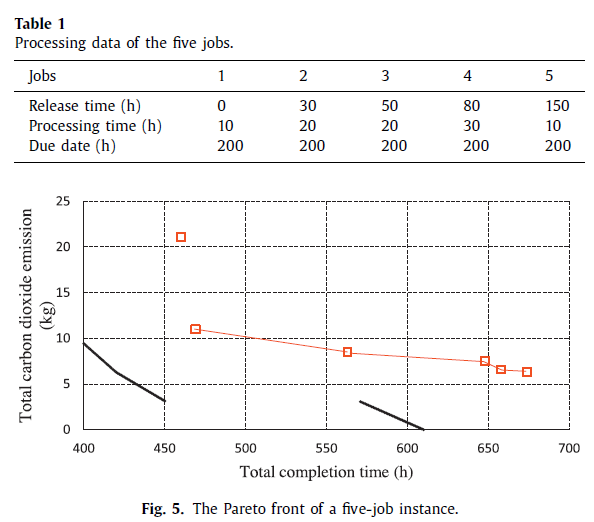 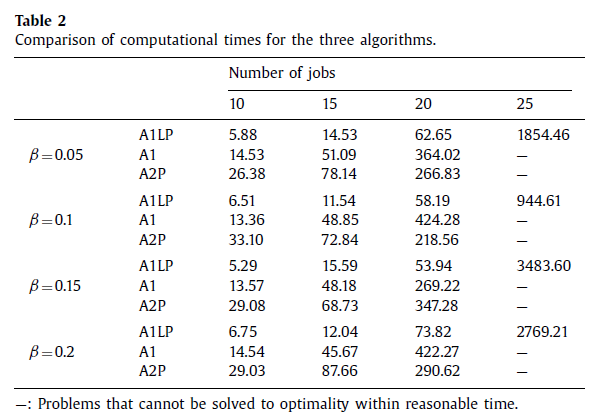 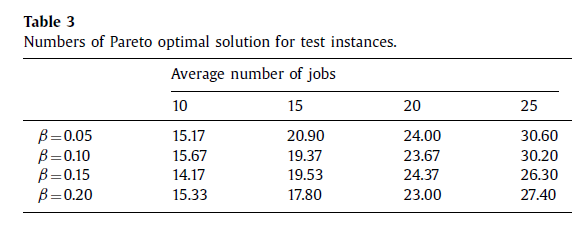 Randomly generated instance
1. The processing time of each job follows a uniform distribution between 1 and 5 time units.

2. The release time of each job follows an exponential distribution with a mean of 10 time units. 

3. The due date of each job is the sum of three parts: its release time, processing time and a slack time 

4. The parameter β reflects the degree of how far the due date deviates from the release time.  As the value of β increases, the due dates become more spread over time.
[Speaker Notes: 最多 25 個作業的問題可以在合理的時間內得到最佳解決。]
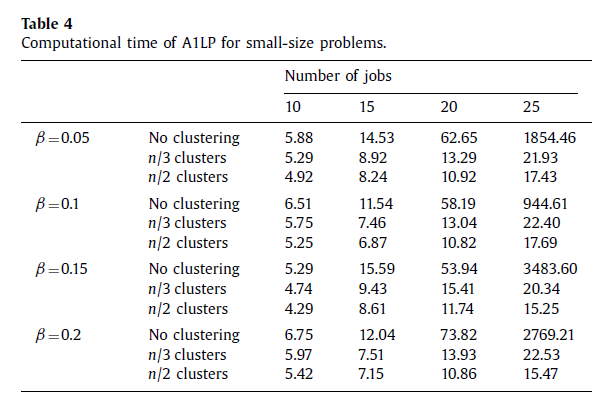 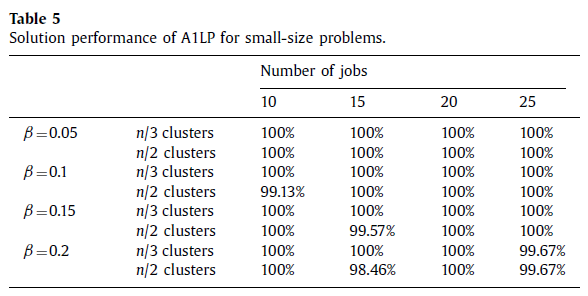 [Speaker Notes: 它的解決方案性能幾乎不受作業聚類的影響。然而，在聚類過程的幫助下，我們的算法得到了極大的加速。]
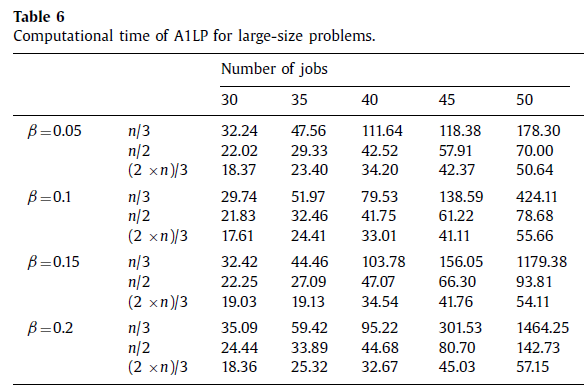 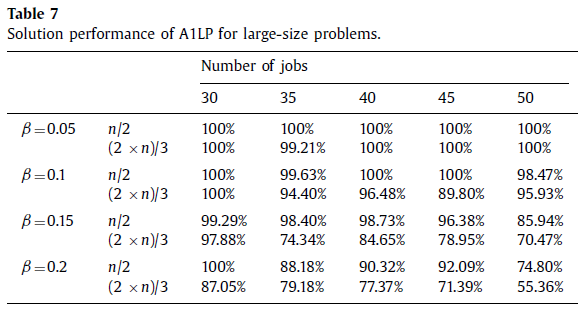 Conclusion
Author proposed a basic ε − constraint method and developed local search, preprocessing technique and valid inequalities to enhance the proposed model.
In its practical significance, the proposed model and methods provide production managers with a decision support tool to make reasonable trade-offs between energy consumption and maximum tardiness in production scheduling.
[Speaker Notes: 掉電機制的單機調度問題]
Dmin is the lower bound of the maximum tardiness for this problem.
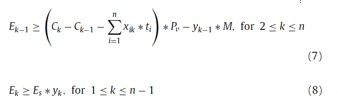 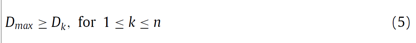 The lower bound of E (i.e. EI) is zero.
The lower bound of E can be obtained by solving the MILP model without constraint (5) to minimize E.
[Speaker Notes: E 代表閒置機器和所有關機操作所消耗的總能量  所以最差情況下lower bound為0]
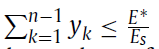 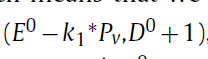 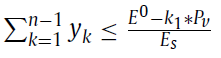 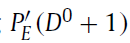